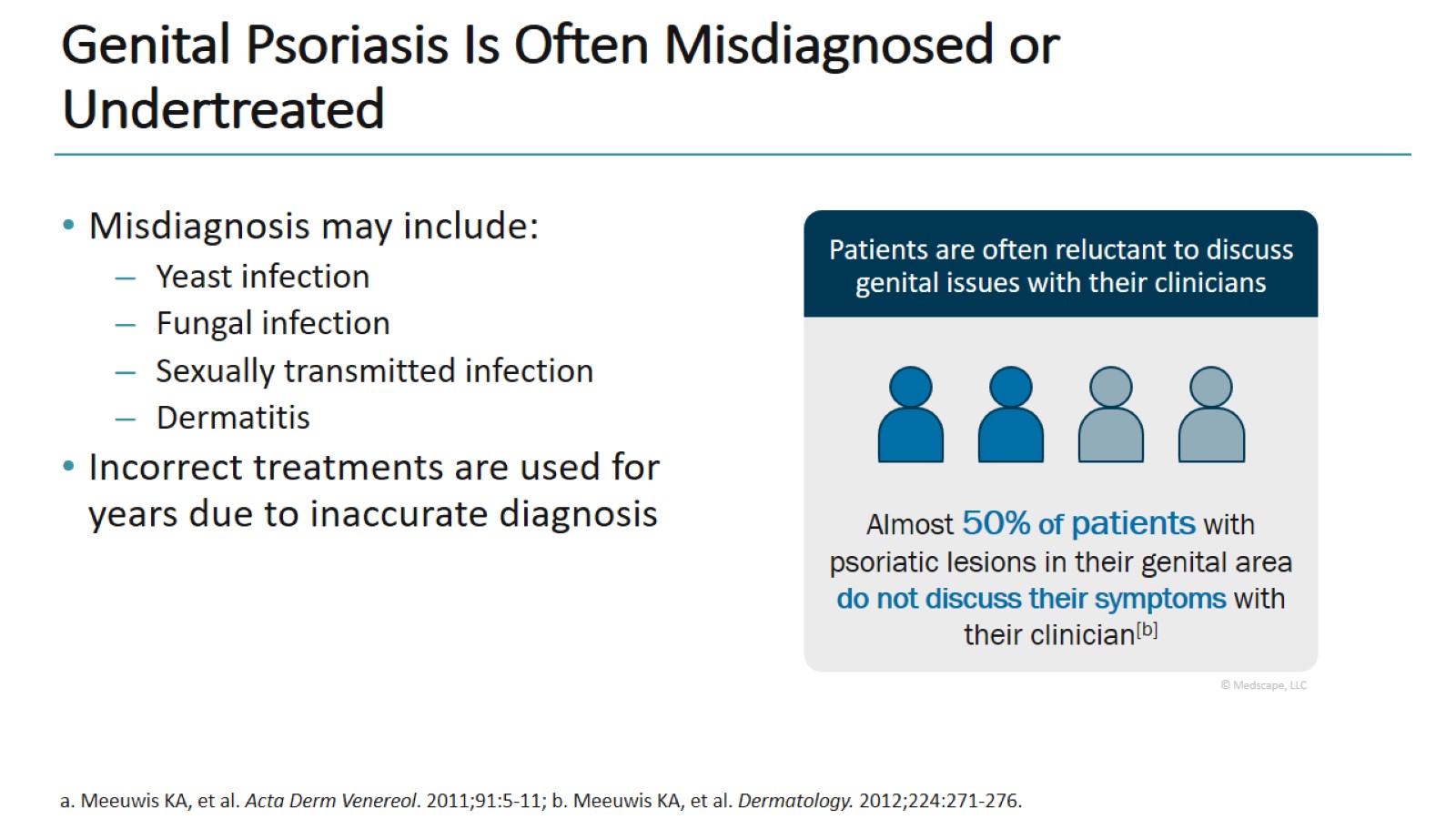 Genital Psoriasis Is Often Misdiagnosed or Undertreated
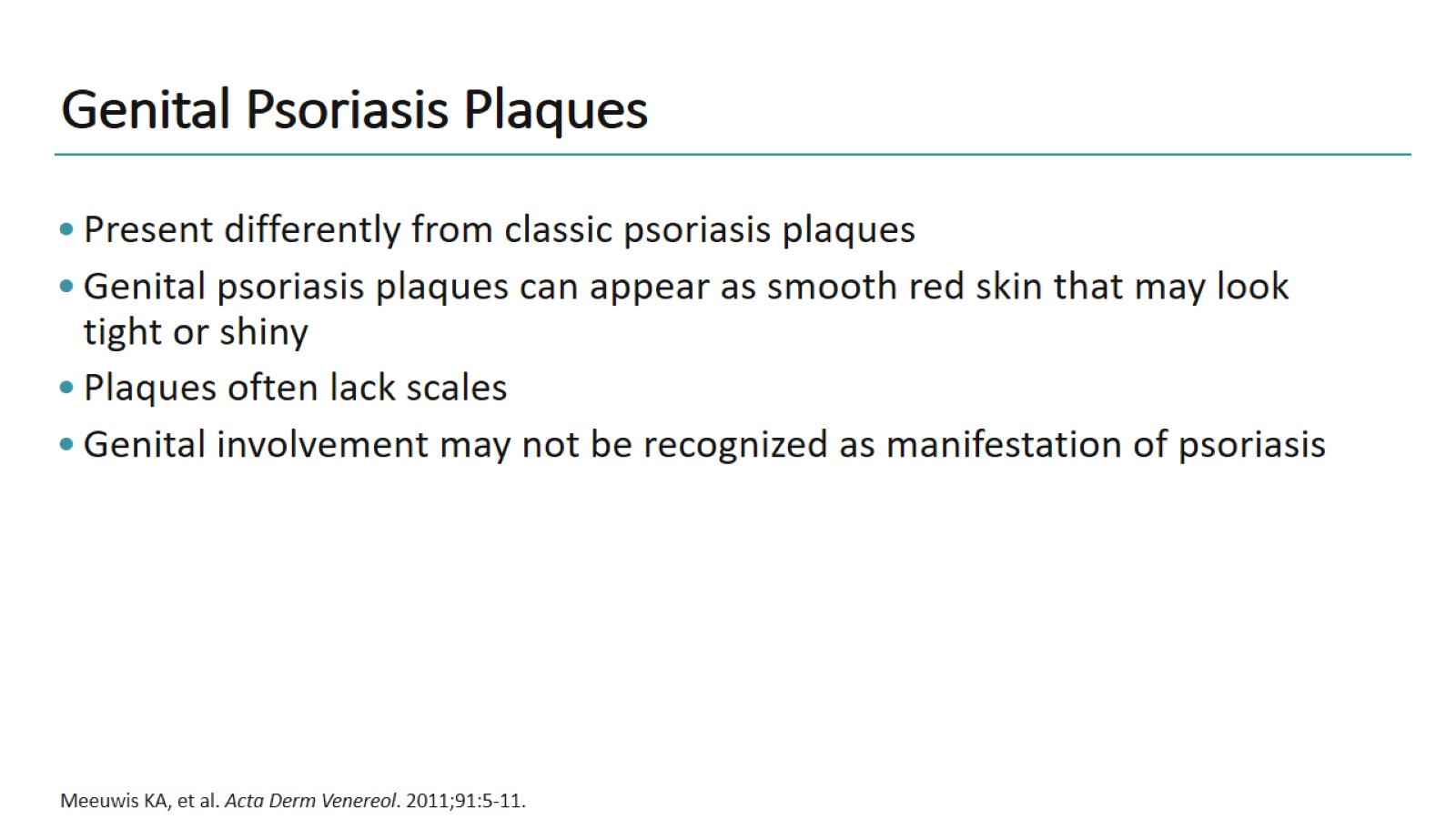 Genital Psoriasis Plaques
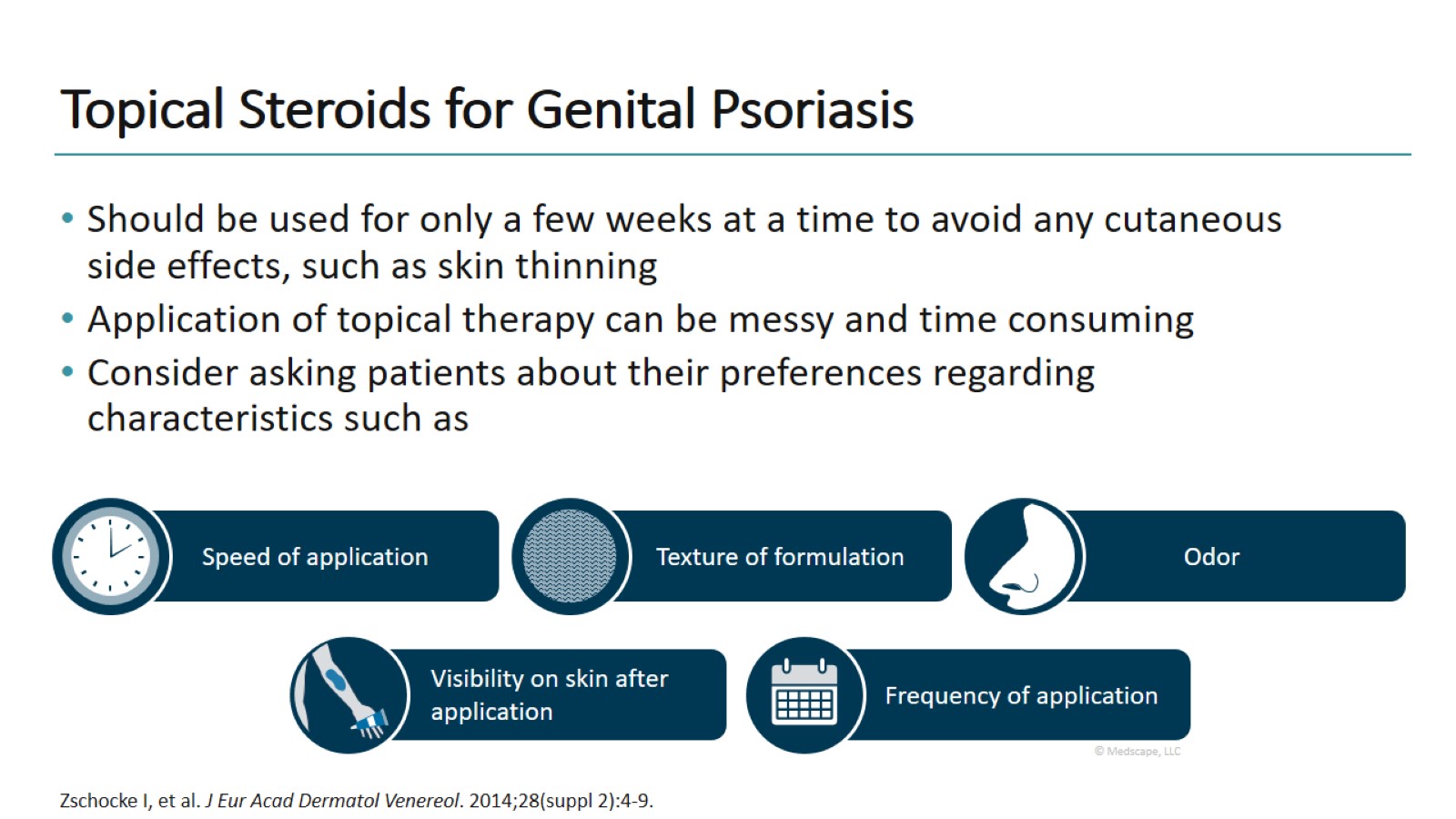 Topical Steroids for Genital Psoriasis
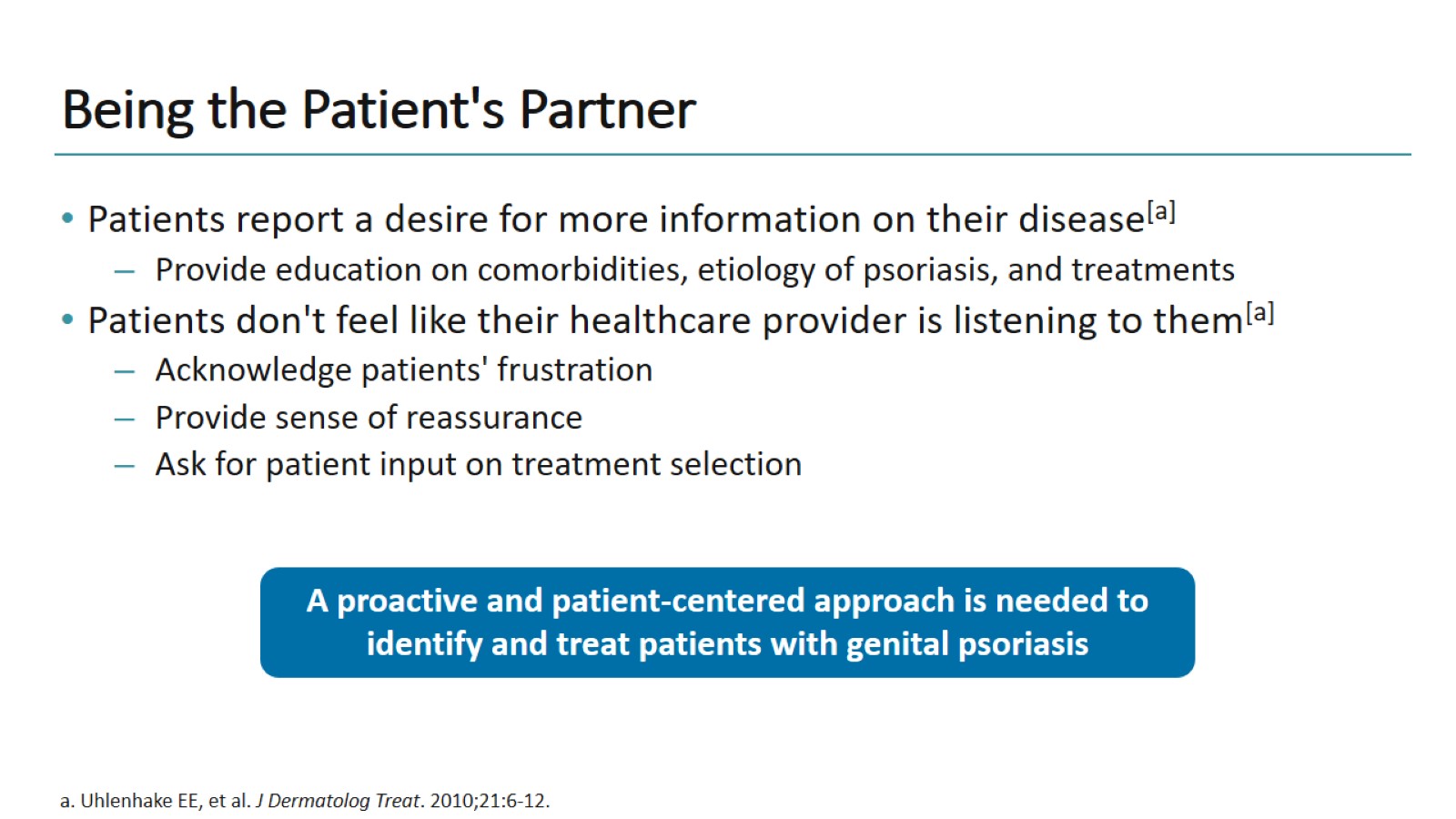 Being the Patient's Partner
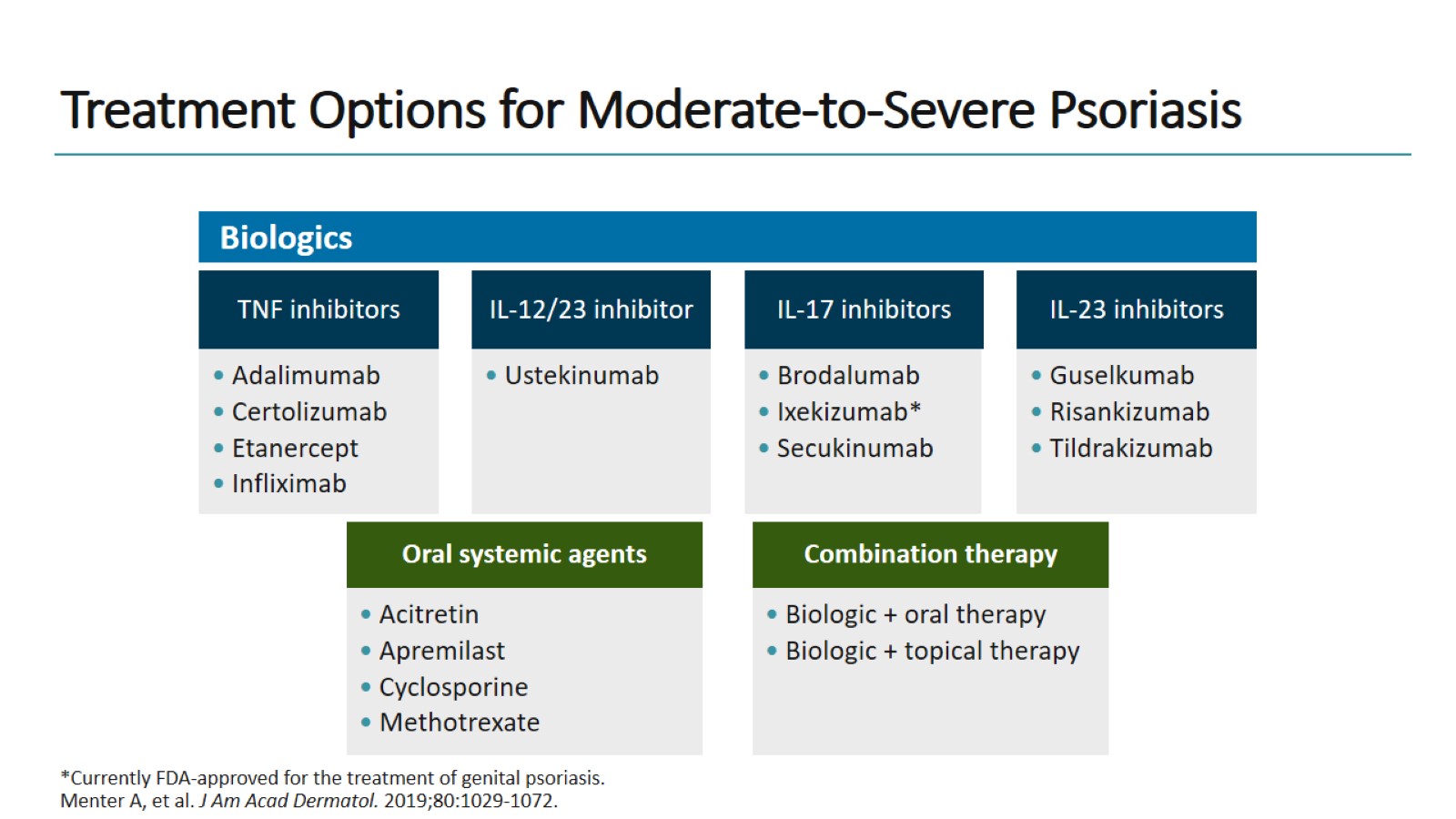 Treatment Options for Moderate-to-Severe Psoriasis
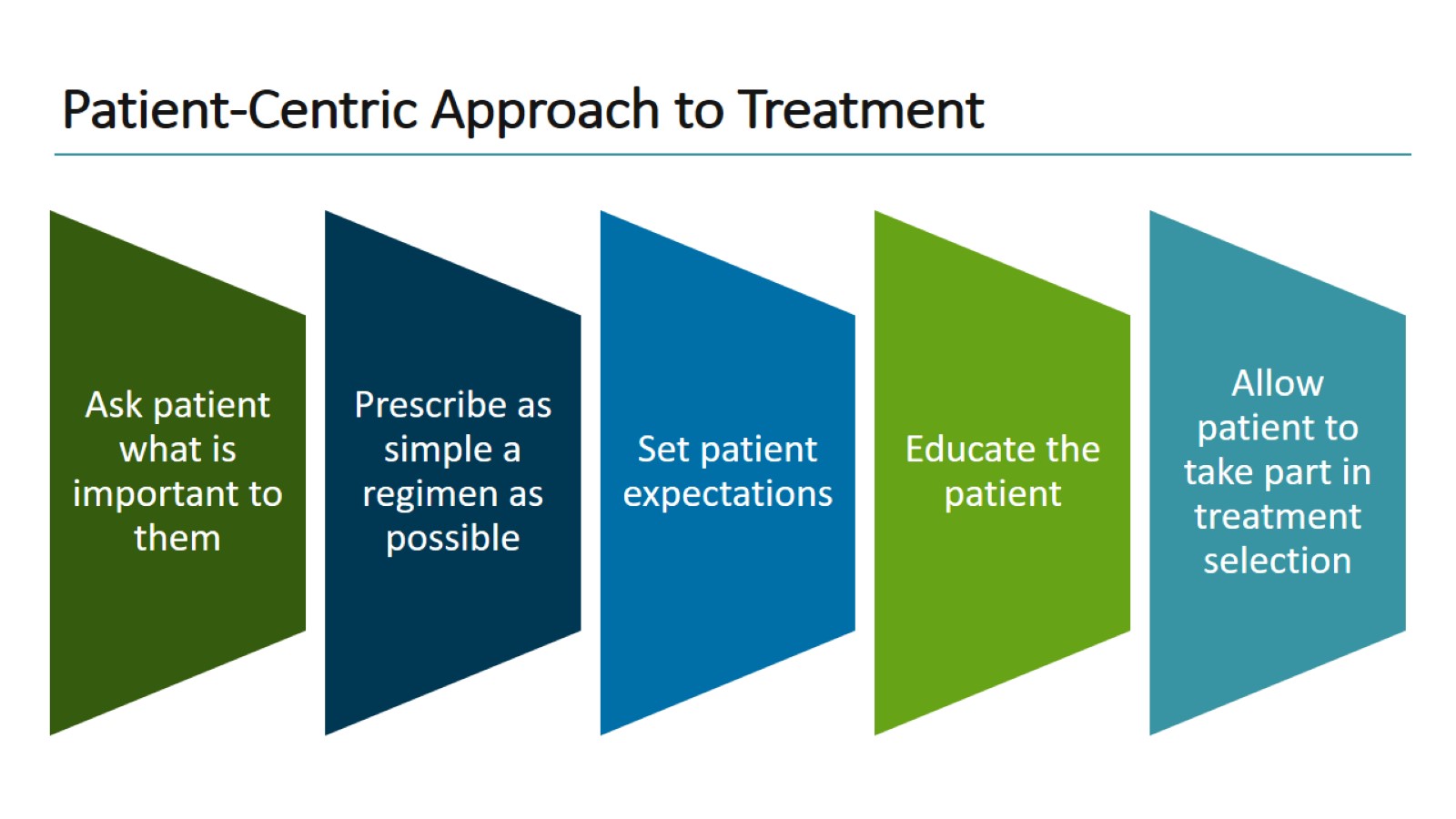 Patient-Centric Approach to Treatment
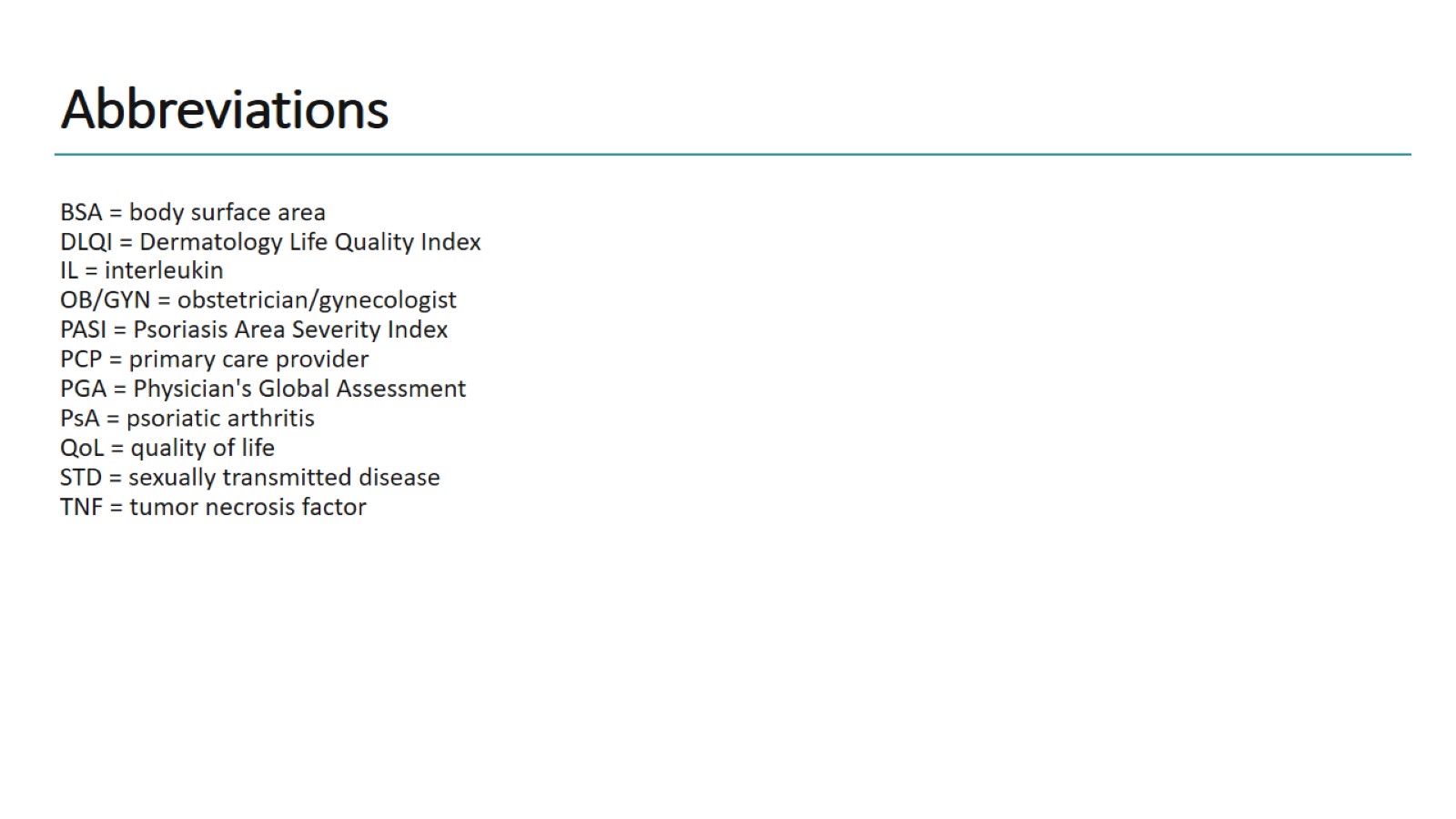 Abbreviations